8 älykkyys
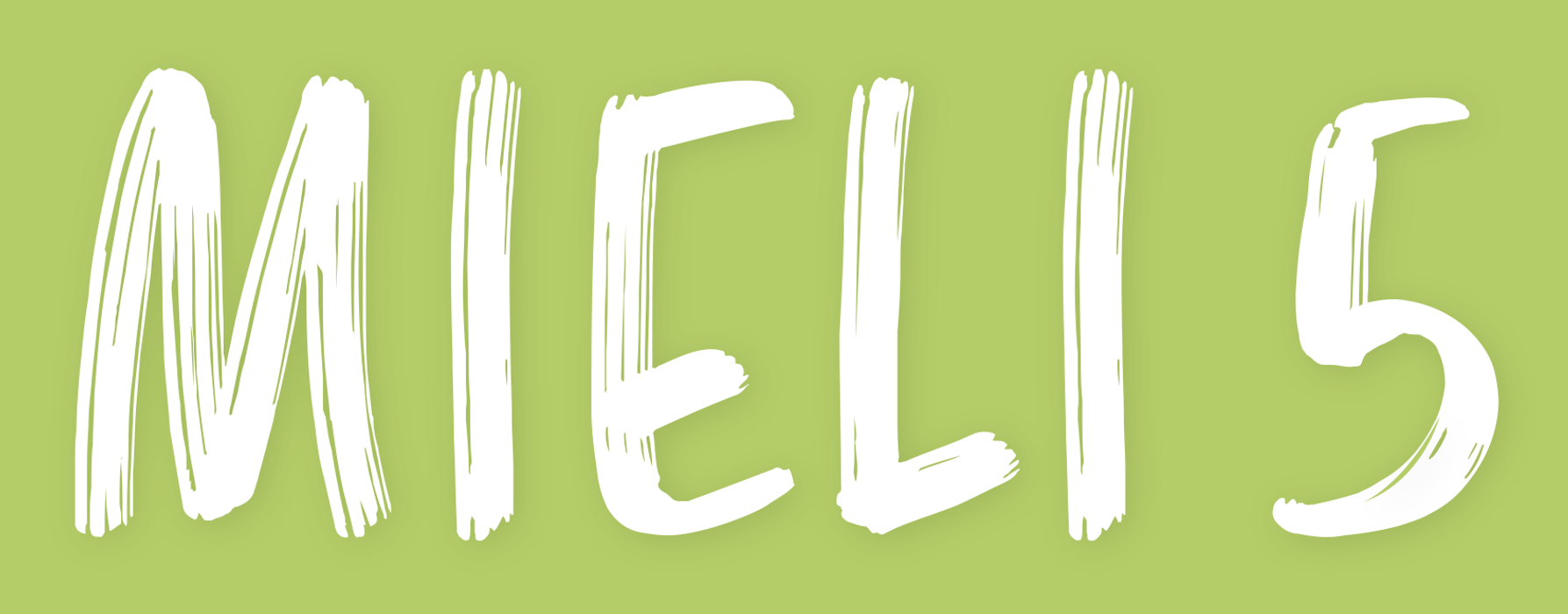 © Sanoma Pro, Tekijät ● Mieli 5 yksilöllinen ja yhteisöllinen ihminen
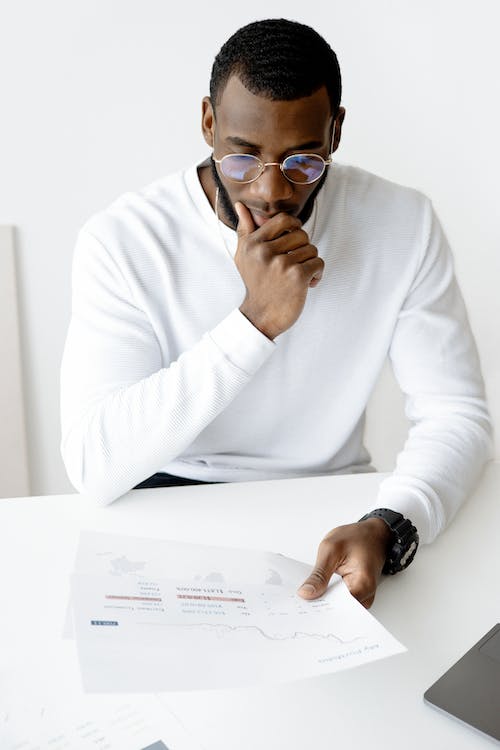 Mitä on älykkyys
Älykkyys: tiedonkäsittelyn tehokkuutta
 Suomessa psykologit käyttävät käsitteitä tiedonkäsittelyn tehokkuus tai kognitiivinen kyvykkyys
 Älykkyydessä keskeistä uusiin tilanteisiin reagointi ja monimutkaisten ongelmien ratkominen
 Psykometrinen älykkyys: mitattavaa älykkyyttä, jota hahmotetaan älykkyystestien tulosten kautta
 Osa tutkijoista ehdottaa tiedonkäsittelyä laajempia määritelmiä älykkyydelle
© SANOMA PRO, TEKIJÄT ● MIELI 5 YKSILÖLLINEN JA YHTEISÖLLINEN IHMINEN, Kuva: Pexels
Yleisälykkyys
Yleisälykkyys: mitattavien älykkyyden osatekijöiden kuten päättelykyvyn taustalla vaikuttava tekijä
korkeat pisteet yhdessä älykkyyden osatekijässä ovat yhteydessä korkeisiin pisteisiin myös muissa
 Älykkyyden osatekijöitä tai muotoja ovat esimerkiksi:
päättelykyky
avaruudellinen hahmotuskyky
työmuistin toiminta
prosessointinopeus
yleistieto ja sanavarasto
 Älykkyyden osatekijöitä mitataan älykkyystesteillä ja pyritään muodostamaan kokonaiskuva yksilön yleisälykkyydestä
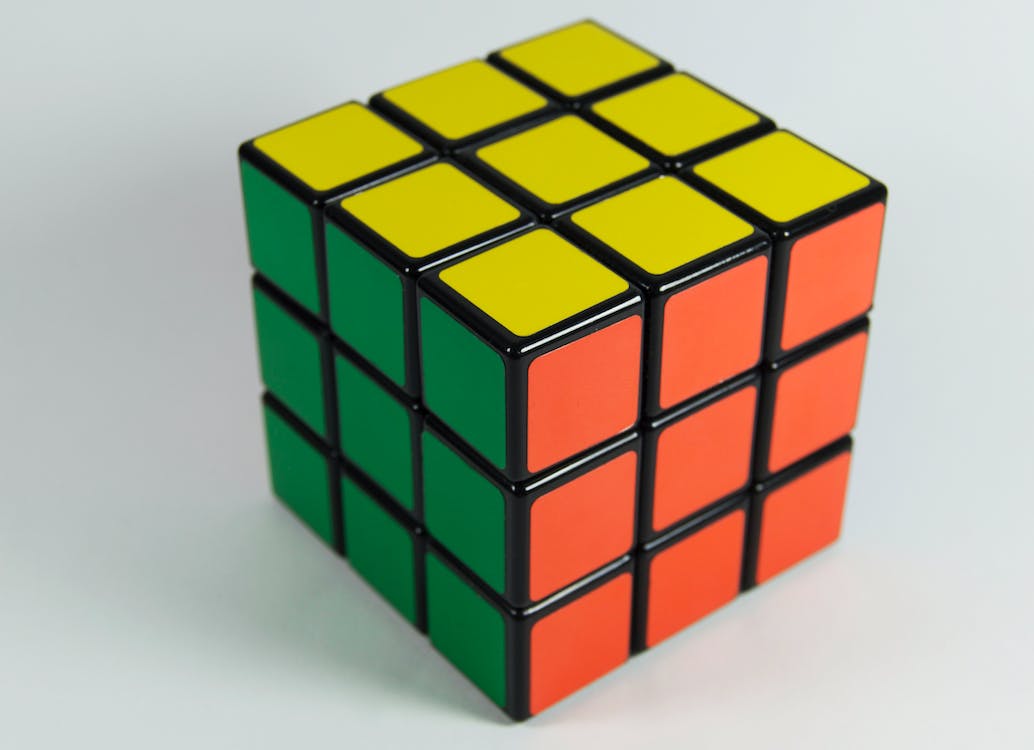 © SANOMA PRO, TEKIJÄT ● MIELI 5 YKSILÖLLINEN JA YHTEISÖLLINEN IHMINEN, KUVA: PEXELS
Kiteytynyt ja joustava älykkyys
Liittyvät älykkyyden muotojen muutokseen kehityksen kuluessa
 Joustava älykkyys: älykkyyden muodot, jotka auttavat yksilöä suoriutumaan hyvin uusista ja erilaisista ongelmista sekä tilanteista, jotka eivät vaadi aiempaa tietoa 
 Kiteytynyt älykkyys: älykkyyden muodot, jotka auttavat yksilöä suoriutumaan hyvin sellaisista ongelmista ja tilanteista, jotka vaativat aiempaa tietoa ja kokemuksia
© SANOMA PRO, TEKIJÄT ● MIELI 5 YKSILÖLLINEN JA YHTEISÖLLINEN IHMINEN, Kuva: Pexels
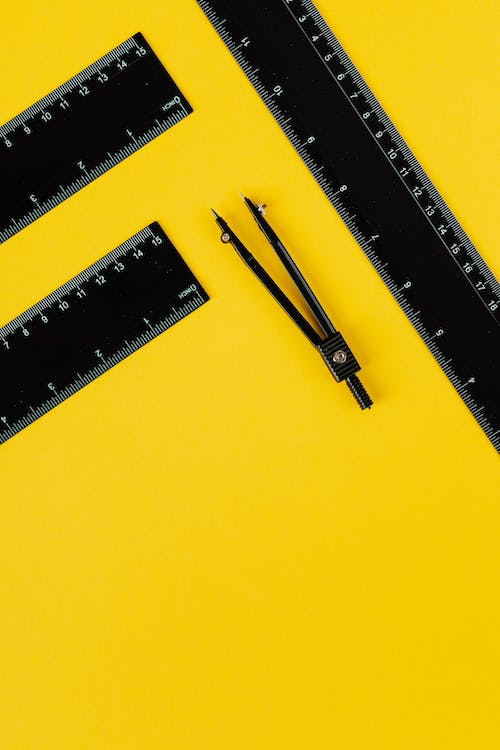 Älykkyyden vaikutuksia ja taustaa
Korkeampi älykkyys on yhteydessä pidentyneeseen elinikään, korkeampaan koulutustasoon, terveempiin elämäntapoihin ja työmenestykseen
 Vaikuttavia tekijöitä ovat myös esimerkiksi itsesäätelyn kyvyt, tunnetaidot ja motivaatio
 Älykkyys on havaittu tutkimuksissa yhdeksi voimakkaimmin periytyvistä ominaisuuksista
 Perimän lisäksi erityisesti ympäristö eli esimerkiksi koulutus sekä virikkeellinen ja turvallinen kehitysympäristö näyttävät vaikuttavan älykkyyden ilmenemiseen
 Älykkyys on polygeeninen ominaisuus eli useat eri geenit vaikuttavat sen ilmenemiseen
© SANOMA PRO, TEKIJÄT ● MIELI 5 YKSILÖLLINEN JA YHTEISÖLLINEN IHMINEN, Kuva: Pexels
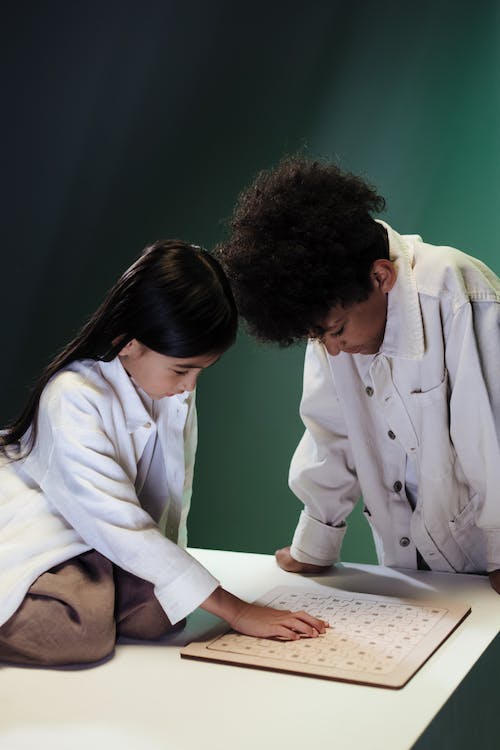 Ajattelutavat
Uskomukset omasta älykkyydestä voivat vaikuttaa suoriutumiseen erilaisista tehtävistä
 Kasvun ajattelutapa: omat ominaisuudet kuten älykkyys ovat muokattavissa
 Muuttumaton ajattelutapa: omat ominaisuudet ovat pysyviä ja muutosmahdollisuudet vähäisiä
 Kasvun ajattelutapa on yhdistetty erityisesti opinnoissa menestymiseen
© SANOMA PRO, TEKIJÄT ● MIELI 5 YKSILÖLLINEN JA YHTEISÖLLINEN IHMINEN, Kuva: Pexels
Erilaisia teorioita älykkyydestä
Moniälykkyysteoria: tiedonkäsittelyn kykyjen lisäksi älykkyyttä voi esiintyä monissa ominaisuuksissa kuten musiikissa tai liikunnassa
lahjakkuus: kyky suoriutua jossakin taidossa tai jollakin elämän osa-alueella selvästi paremmin kuin muut ihmiset
 Moniälykkyyden muodoilla ei ole vahvaa tutkimusnäyttöä
 Robert Stenbergin teoria älykkyyden kolmesta muodosta jakaa älykkyyden analyyttiseen älykkyyteen, luovaan älykkyyteen ja käytännölliseen älykkyyteen
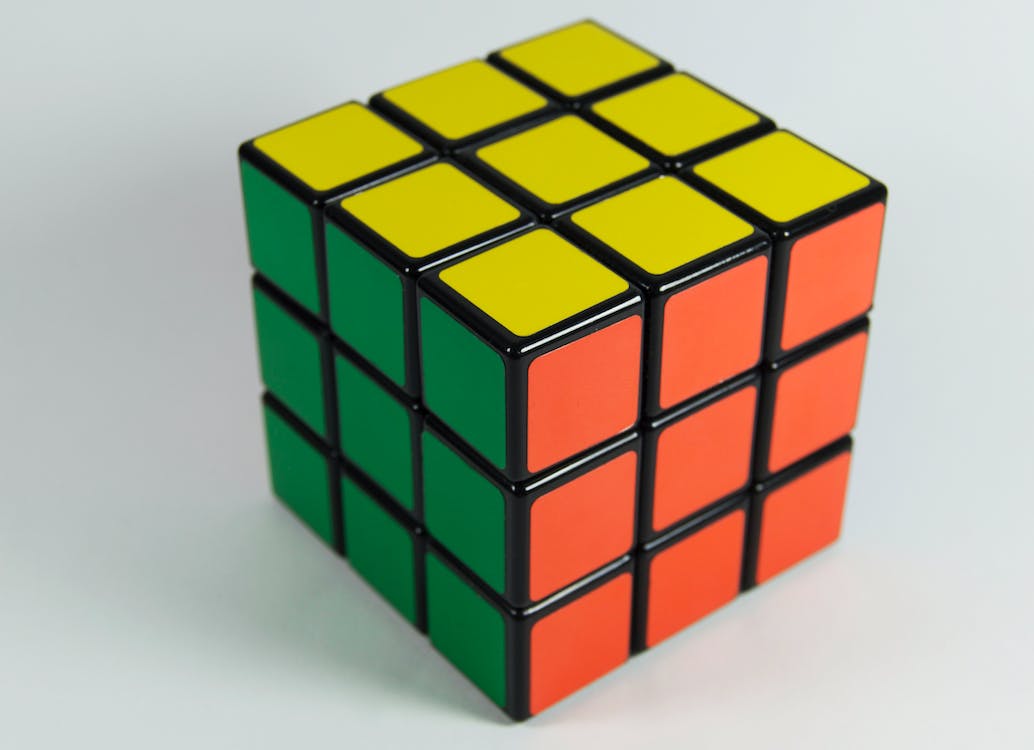 © SANOMA PRO, TEKIJÄT ● MIELI 5 YKSILÖLLINEN JA YHTEISÖLLINEN IHMINEN, KUVA: PEXELS